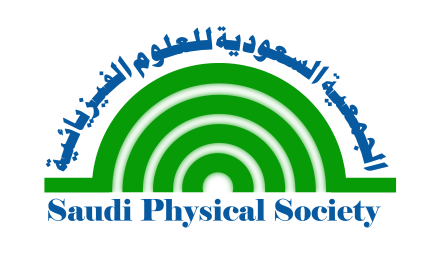 سلسلة محاضرات حولالتطبيقات الرياضية للفيزياء التجريبية
القياسات الزمنية لمطيافية التألق
زين بن حسن يماني
رئيس قسم المعلمين بالجمعية العلمية السعودية للعلوم الفيزيائية
مدير مركز التميز البحثي لتقنية النانو بجامعة الملك فهد للبترول والمعادن و
13-20 ربيع الأول، 1434 هـ
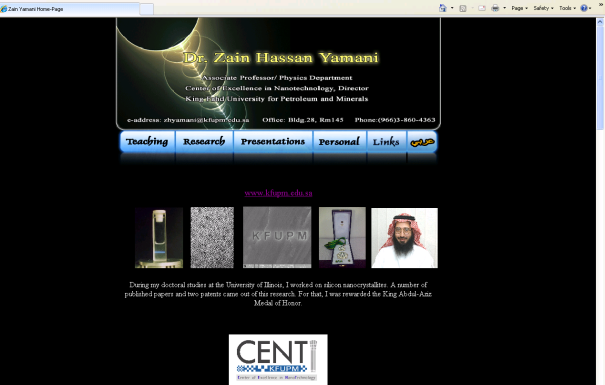 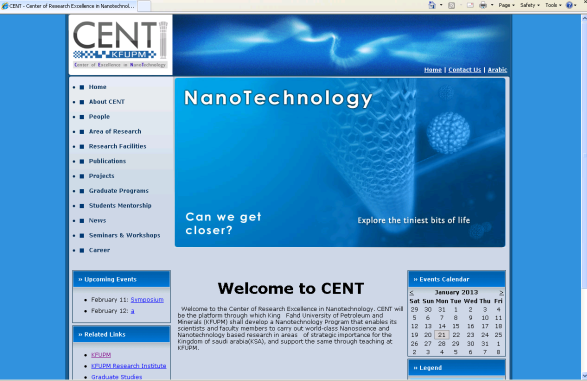 [Speaker Notes: Animated Emoticons at:
http://heathersanimations.com/
http://www.skamu.com/free-icons/animated/
http://www.glitter-graphics.com/
http://www.bellsnwhistles.com/index.html]
القياسات الزمنية لمطيافية التألق
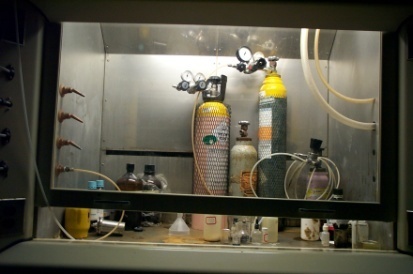 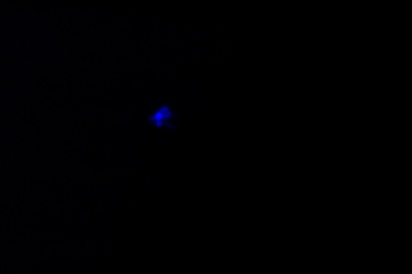 بعض إمكانيات معمل أبحاث الليزر التابع لقسم الفيزياء
بجامعة الملك فهد للبترول و المعادن
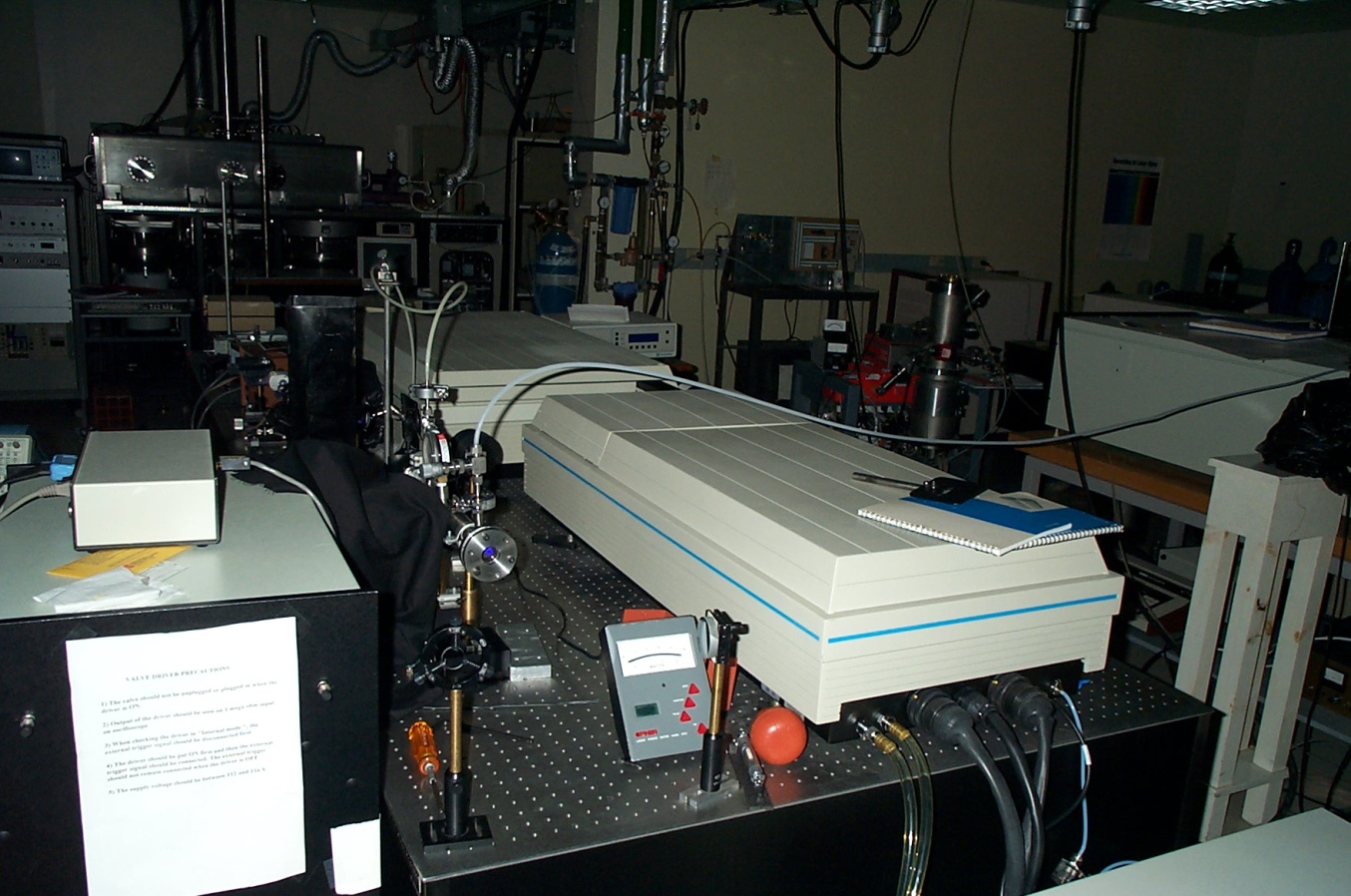 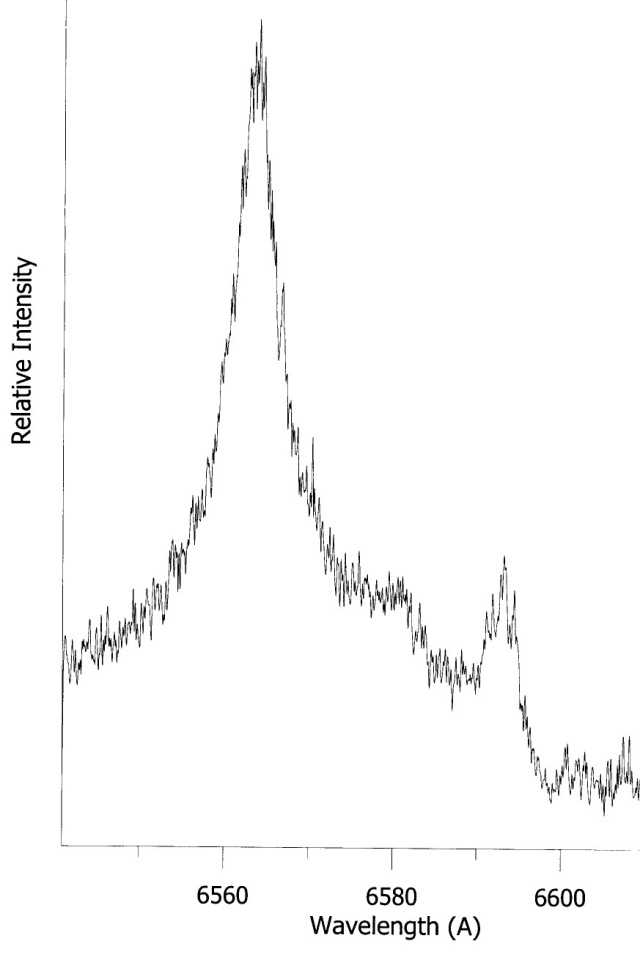 القياسات الزمنية لمطيافية التألق
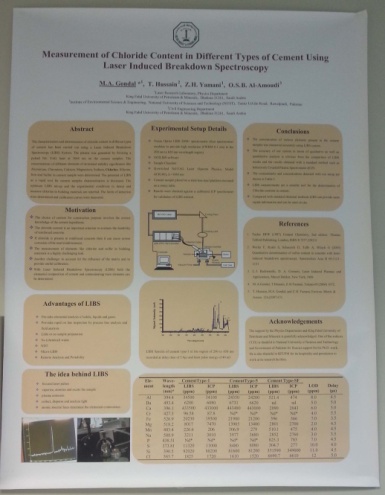 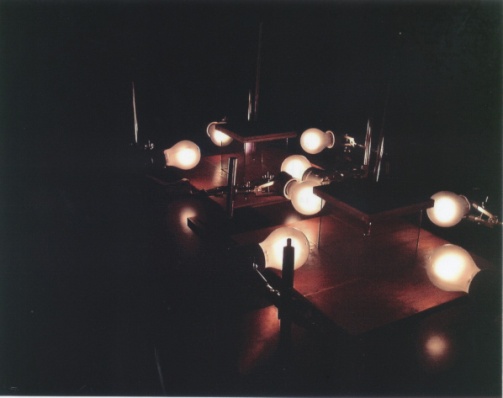 بعض إمكانيات معمل أبحاث الليزر التابع لقسم الفيزياء
بجامعة الملك فهد للبترول و المعادن
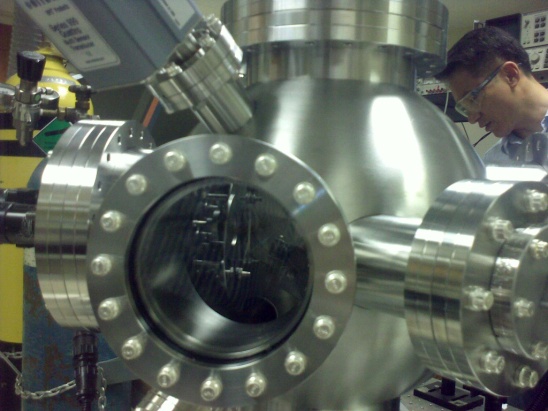 أنشطة عديدة أخرى، في أطراف أخرى من الغرفة، و في معامل في غرف أخرى.. (موضوع ذو شجون!)
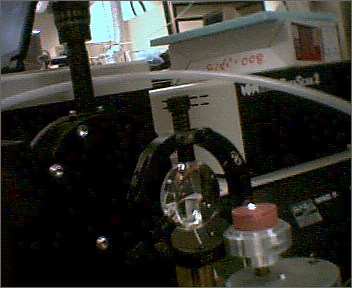 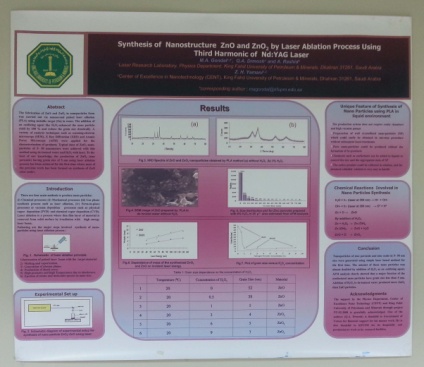 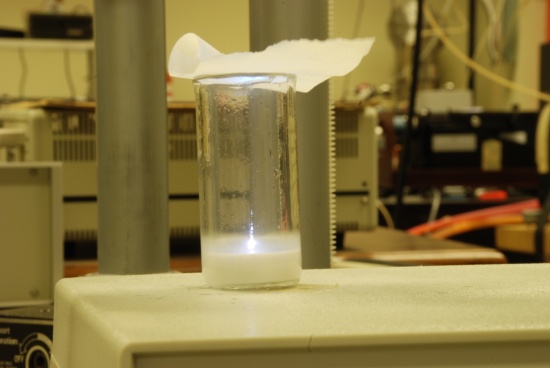 PLA
LIBS
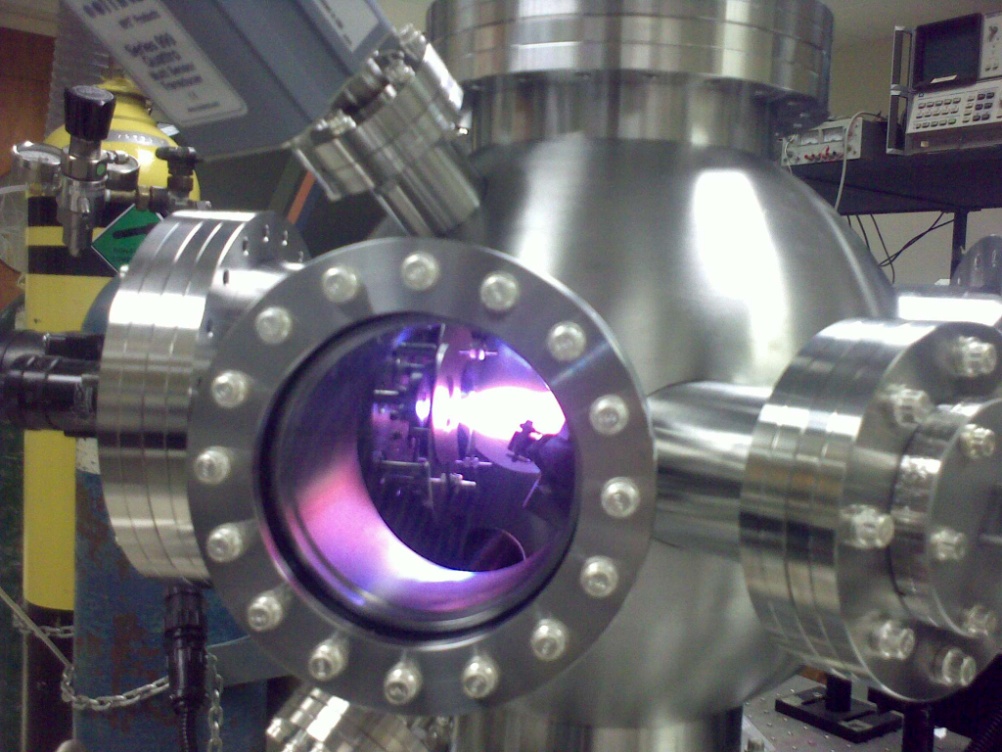 القياسات الزمنية لمطيافية التألق
بعض إمكانيات معمل أبحاث الليزر التابع لقسم الفيزياء
بجامعة الملك فهد للبترول و المعادن
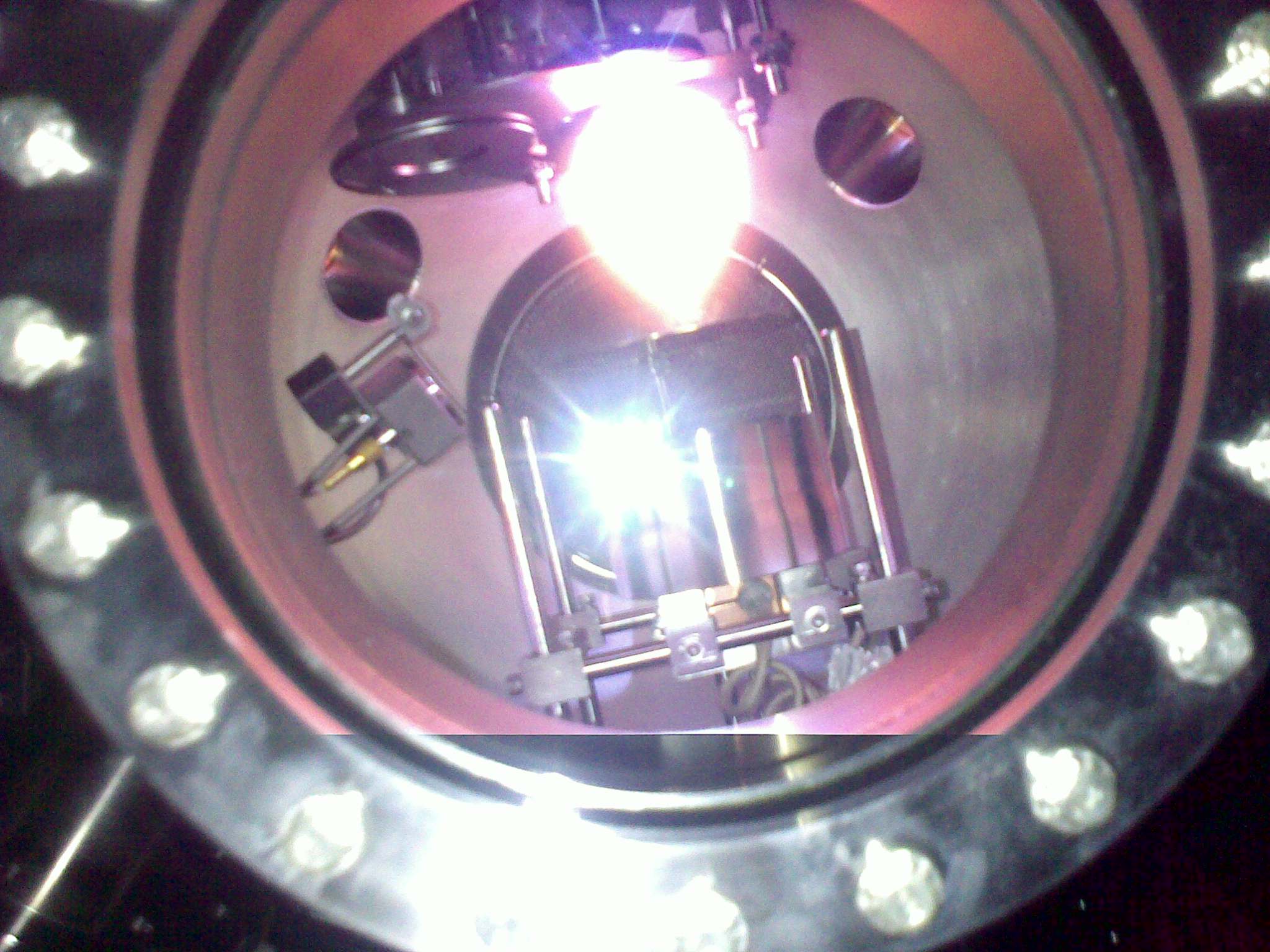 اللهم ارحمنا برحمتك و تجاوز عنا، و أعلي درجاتنا، و والدينا، و من له حق علينا.

اللهم صل و سلـّم على حبيبنا، سيدنا محمد، و على آله و صحبه و أزواجه و أتباعه
القياسات الزمنية لمطيافية التألق
ما المقصود بالمطيافية الجزيئية أو المطيافية الذرية مطيافية الليزر؟
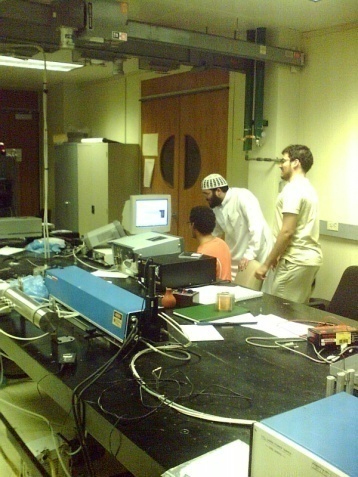 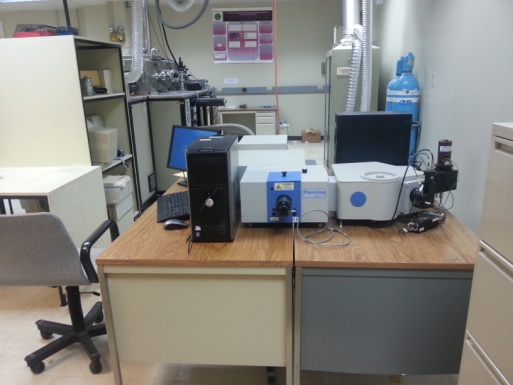 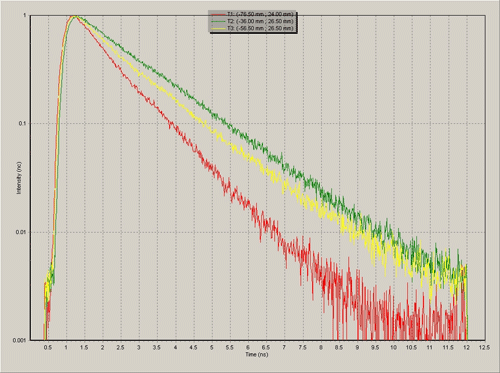 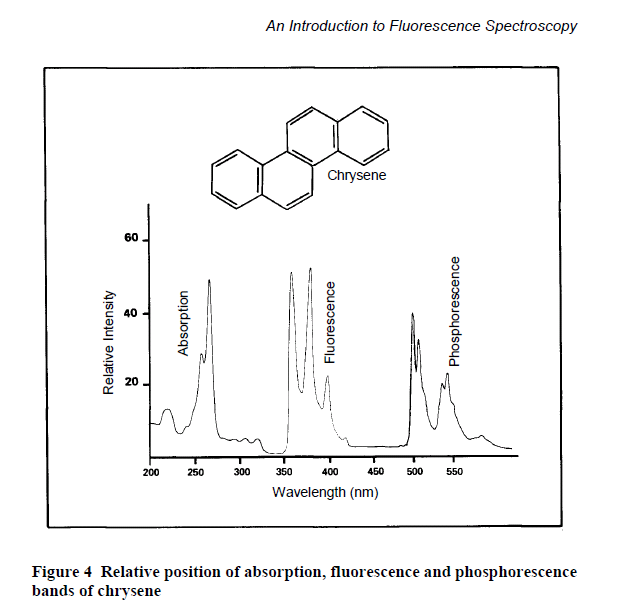 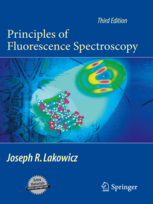 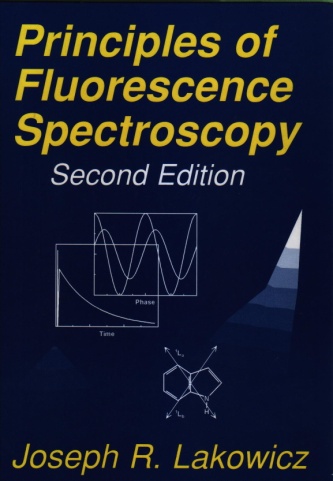 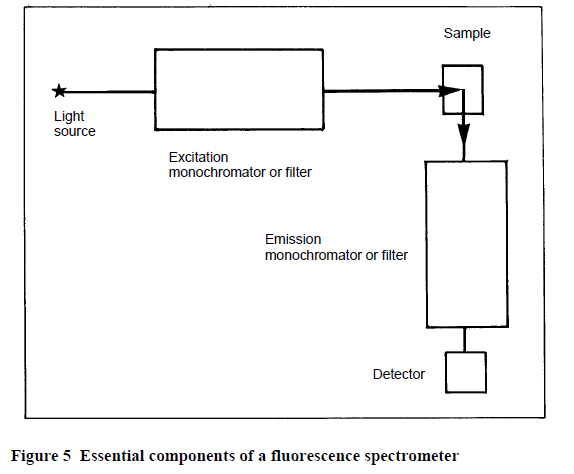 3rd ed. 2006. Corr. 5th printing 2010, XXVI, 954 p. 1255 illus., 1210 in color. With online files/update
http://www.utsc.utoronto.ca/~traceslab/IntroFluor.pdf
[Speaker Notes: http://www.perkinelmer.com/Catalog/Category/ID/Fluorescence%20Spectroscopy]
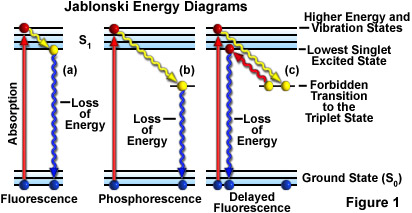 http://www.utsc.utoronto.ca/~traceslab/IntroFluor.pdf
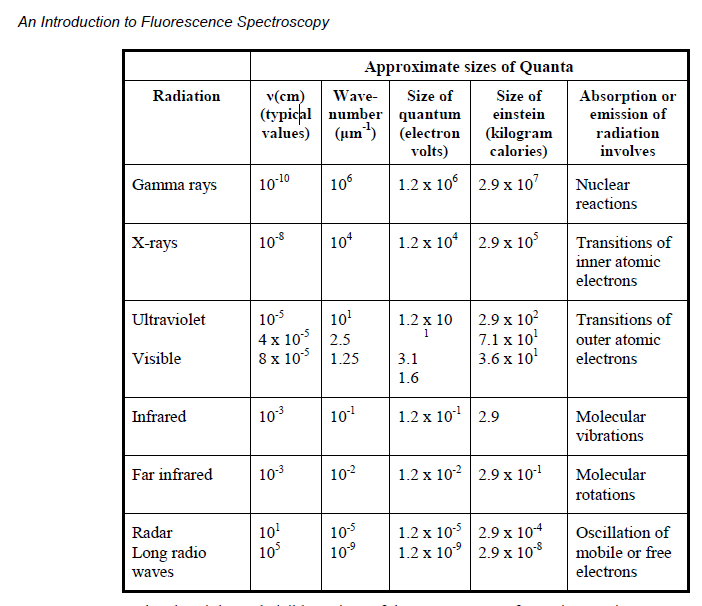 http://micro.magnet.fsu.edu/primer/java/jablonski/lightandcolor/
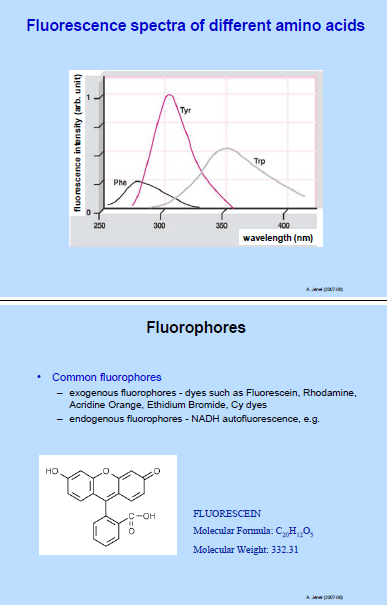 ما هو الفلوروفور، و ما هي الفلورة؟
http://biophys.med.unideb.hu/old/pharmacy/fluorescence_print.pdf
طيف التنشيط (excitation)، طيف الانبعاث (emission) و طيف زمن النبعاث (fluorescence lifetime)
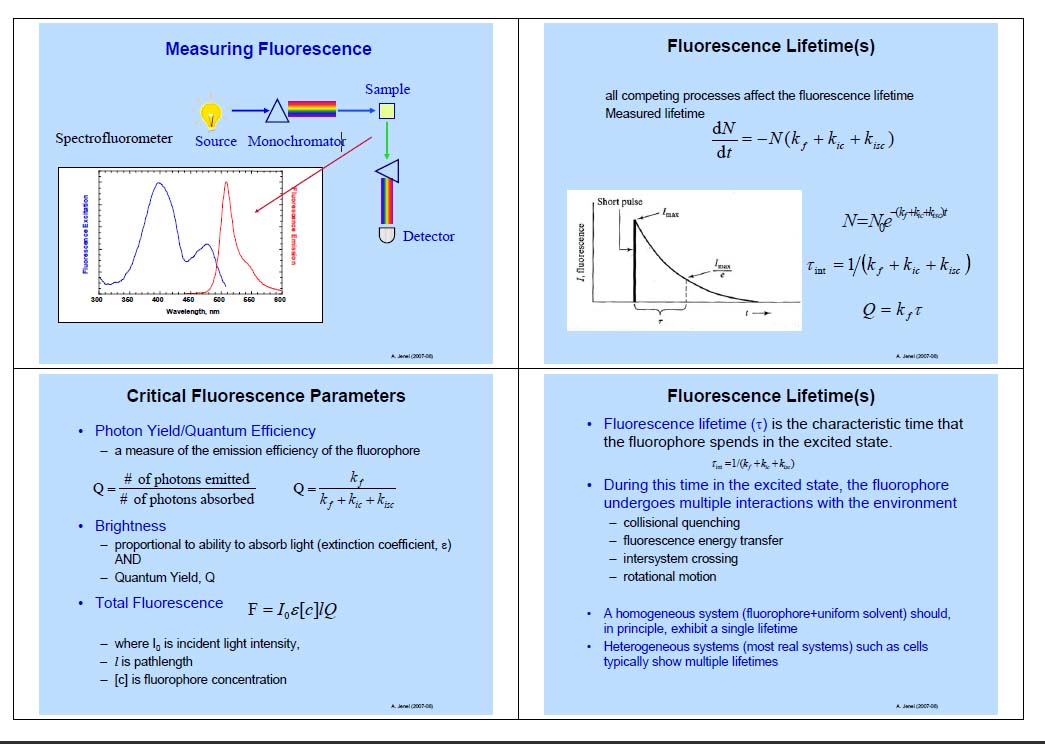 http://biophys.med.unideb.hu/old/pharmacy/fluorescence_print.pdf
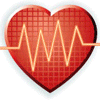 سؤال (للجماهير المحبة للفيزياء):
لماذا نحتاج للقياسات الزمنية للتألق؟
http://biophys.med.unideb.hu/old/pharmacy/fluorescence_print.pdf
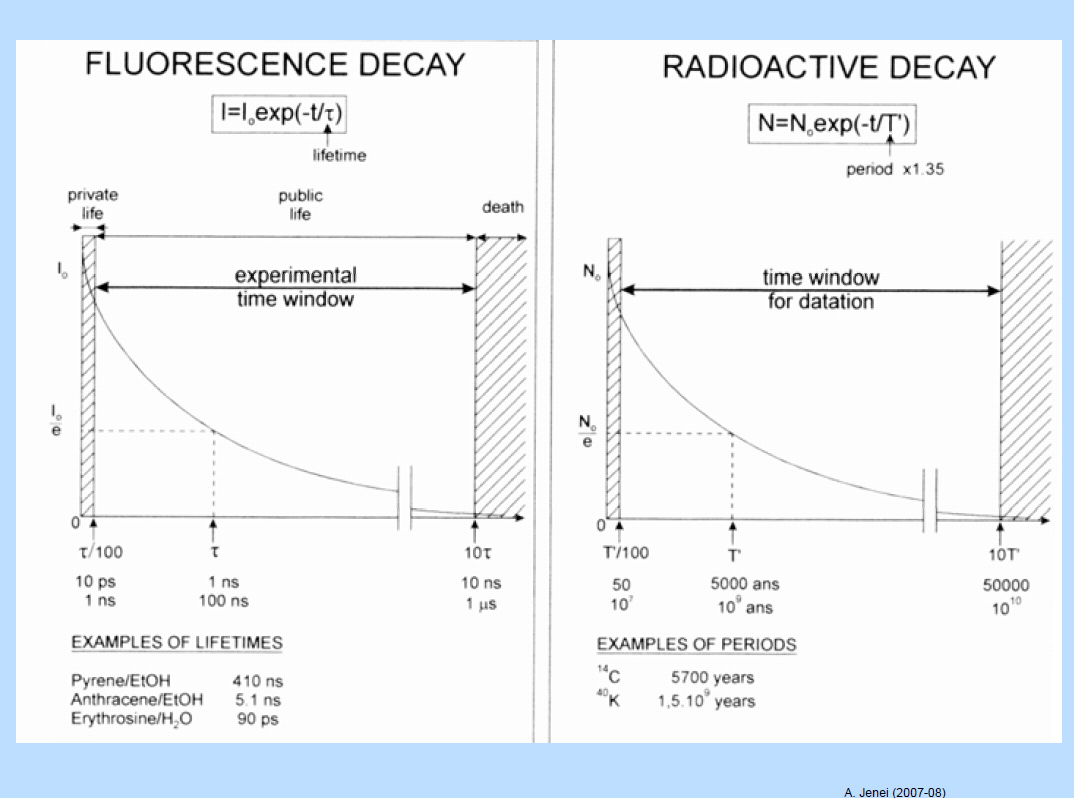 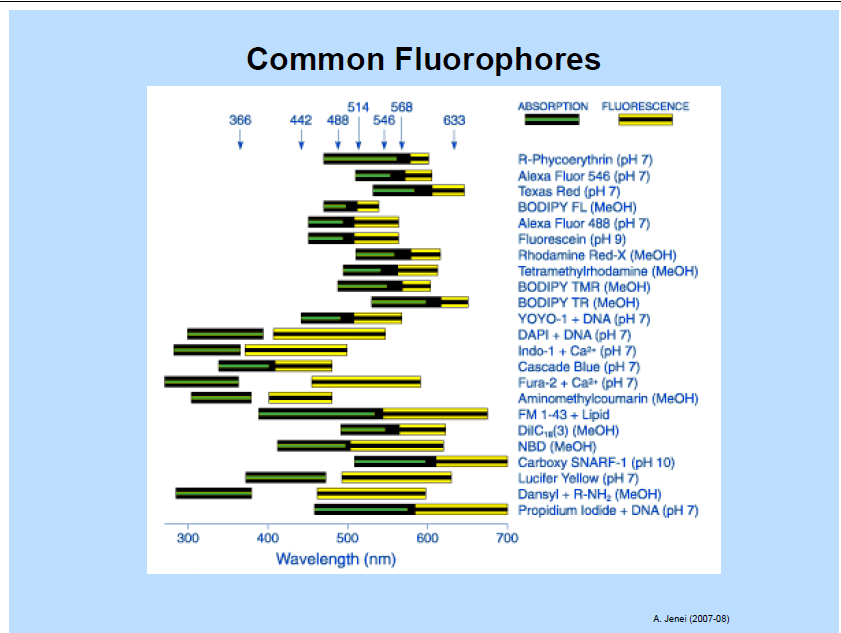 Various methods exist to identify and to discriminate signals coming from different fluorophores within the same imaged medium. If the fluorophores have different excitation or emission spectra, it is possible to distinguish them based on those spectral differences. However, if the spectra are too similar, this approach is impracticable. A more versatile approach consists in using time-resolved measurements, such as those obtained by time-correlated single photon counting (TCSPC), that allow discrimination of fluorophores based on their respective fluorescence lifetime, regardless of their respective spectra. The TCSPC data obtained using the Optix system, illustrated below, shows the signals from a fluorophore with a short lifetime (red), a fluorophore with a long lifetime (green), and a mixture of the two (yellow). Although both fluorophores have the same emission spectra, these signals can be separated through lifetime measurements.
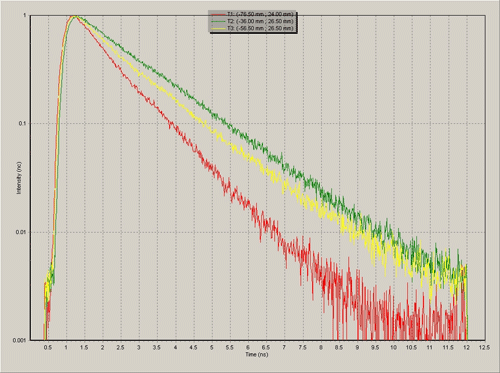 http://www.art.ca/en/preclinical/optical-molecular-imaging/fluorescence.php
أنظر الجدول
http://www.iss.com/resources/reference/data_tables/FL_LifetimeStandards.html
عموما.. زمن العمر يعتمد على مادة الفلورة و كذلك على المحيط (نوع المذيب، درجة الحرارة، تركيز المادة، و جود أنواع معينة من الشوائب الذائبة)

نستخدم مطيافة زمن انبعاث المواد المتألقة للعرف على المواد و ما يؤثر فيها/ عليها.. و لفهم تفاصيل العمليات الذرية!!
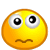 سؤال آخر (للجماهير الحائرة):
وش دخـّل كل هالسواليف بسلسلة المحاضرات في التطبيقات الرياضيـّة؟؟
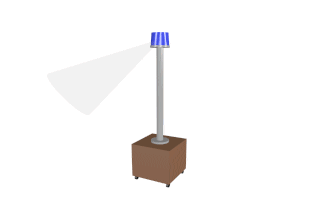 كيف نقوم بقياس زمن العمر؟
ثمة طرق مختلفة لقياس طيف زمن انبعاث المواد المتألقة. و من ذلك:
 Pulse sampling/ Gated detection
 Streak Camera
 Pump probe
 Up-conversion
 Demodulation spectroscopy
 Time Correlated Single Photon Counting (TCSPC)
لكل أسلوب ميزاته و حدوده و تحدياته..

سنركز اليوم على الأسلوب الأخير: عدّ الفوتونات الأحادية مترابطة الزمن (TCSPC). 

يعتمد هذا الأسلوب على الإحتملات..  (أخيرا رياضيات!!).. و أمور أخرى (حركااااااآت!!)
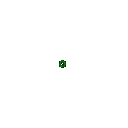 TCSPC
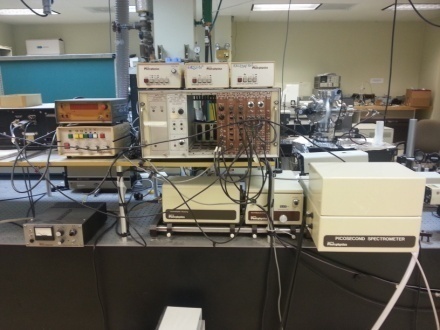 حديث رياضي إضافي حول الإحتمالات!!
 معادلة تفاضلية و حلها.. 
 زمن العمر المرتبط بالطيف، و كيفيـّة قياسه
 الأسلوب المخبري (بصريات + إلكترونيات)
 بعض النكت.. (التريجر، ساعة الإيقاف السريع)
ND
PMT
MCP
PAD
CFD
TAC
ADC
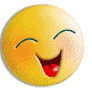 MCA
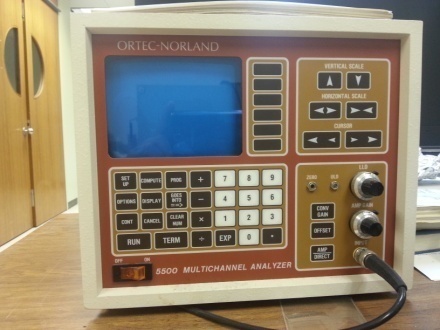 Principles of Flourescence Spectroscopy, by by J. Lakowicz
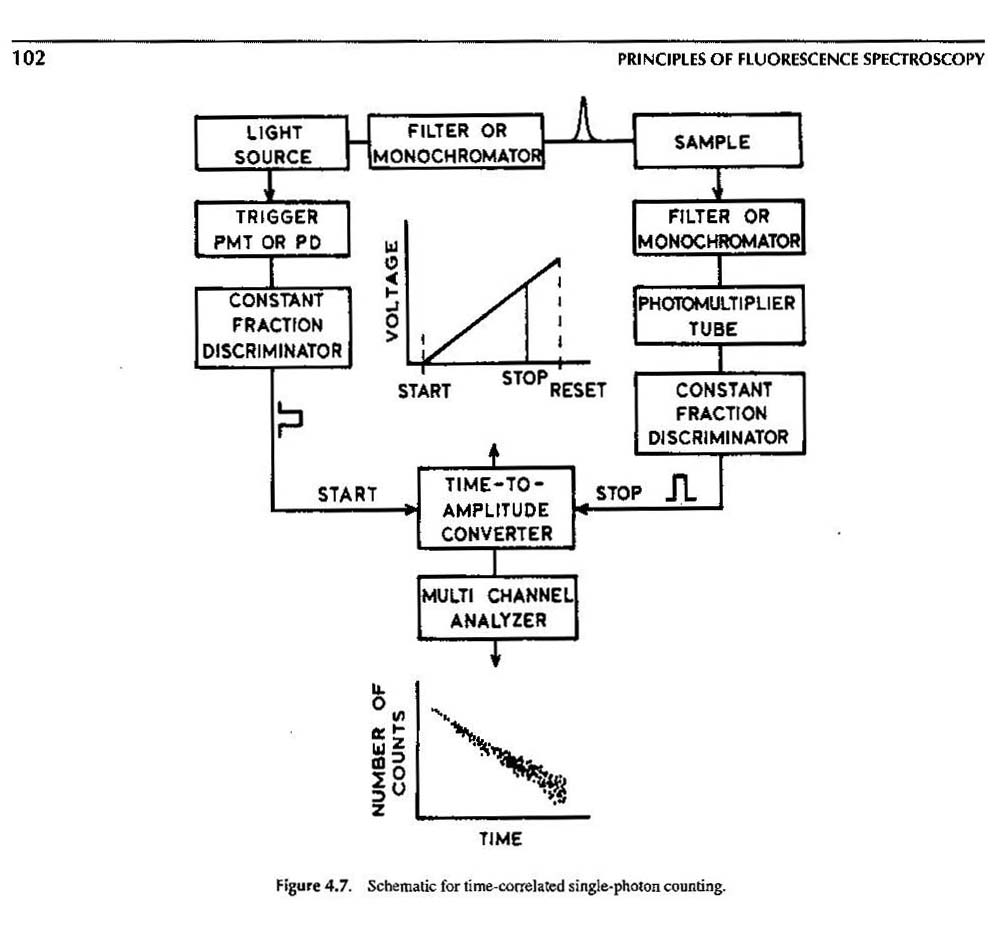 هيّ على السبورة!
and my notes 
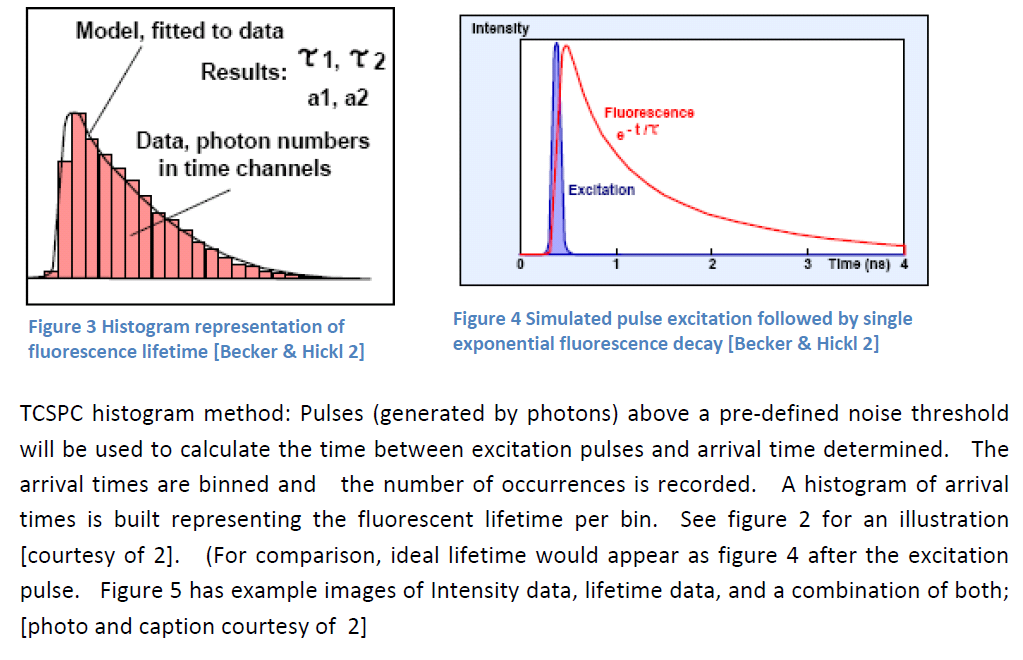 http://spx.arizona.edu/Theses/20080303_MattChan_OSC_MasterReport.pdf
http://www.astro.ucla.edu/~veritas/docs/sub_proj8/cfd.pdf
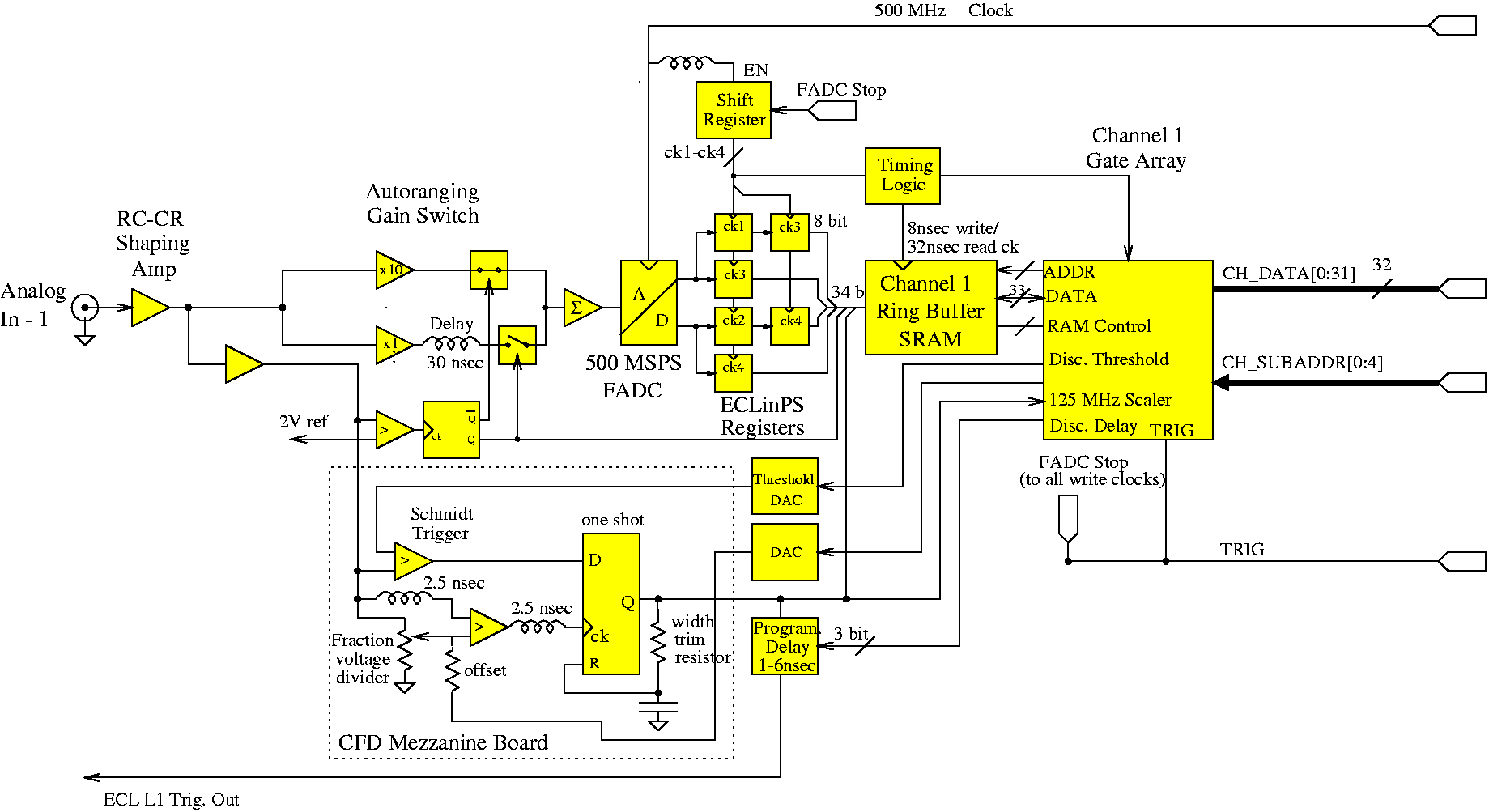 Did we talk about how the CFD works?  in relation to mathematics?
Mathematica code
Did we talk about how the TAC works?  in relation to mathematics?
و إلا نرجع للسبورة؟؟	 
لكن.. ثمة صعوبات..!!
ماذا ينتج لو كان الانبعاث بحيث يصل أكثر من فوتون بسبب ومضة الإثارة؟
لكن.. ثمة صعوبات..!!
Data fitting and multi-  exponential decays [parameter correlation]
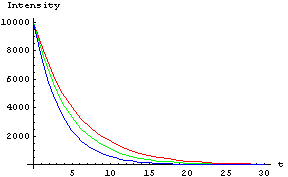 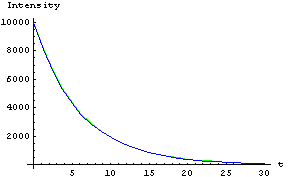 ما الواجب علينا؟
ما الواجب علينا؟
Careful experimentation and conservative interpretation of data
الحمد لله الذي بنعمته تتم الصالحات..
نعود إلى الرياضيات لنعد أنفسنا للموضوع التالي و هو المتعلق بالـ PAS
في هذا القدر كفاية، إن شاء..
و الحمد لله الذي بنعمته تتم الصالحات..
و السلام عليكم و رحمة الله و بركاته،،
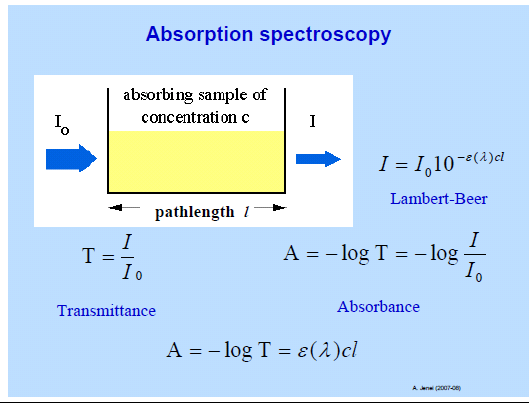 http://biophys.med.unideb.hu/old/pharmacy/fluorescence_print.pdf
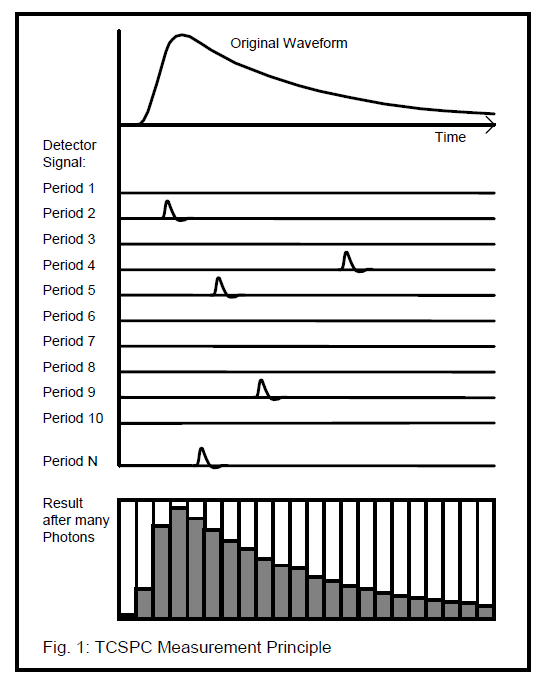 http://www.boselec.com/products/documents/BH-WhatisTimeCorrelatedSinglePhotonCounting12.28.09.pdf